SUPER BOWL POOL
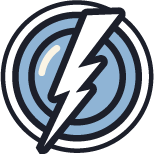 THUNDER BAY TITANS
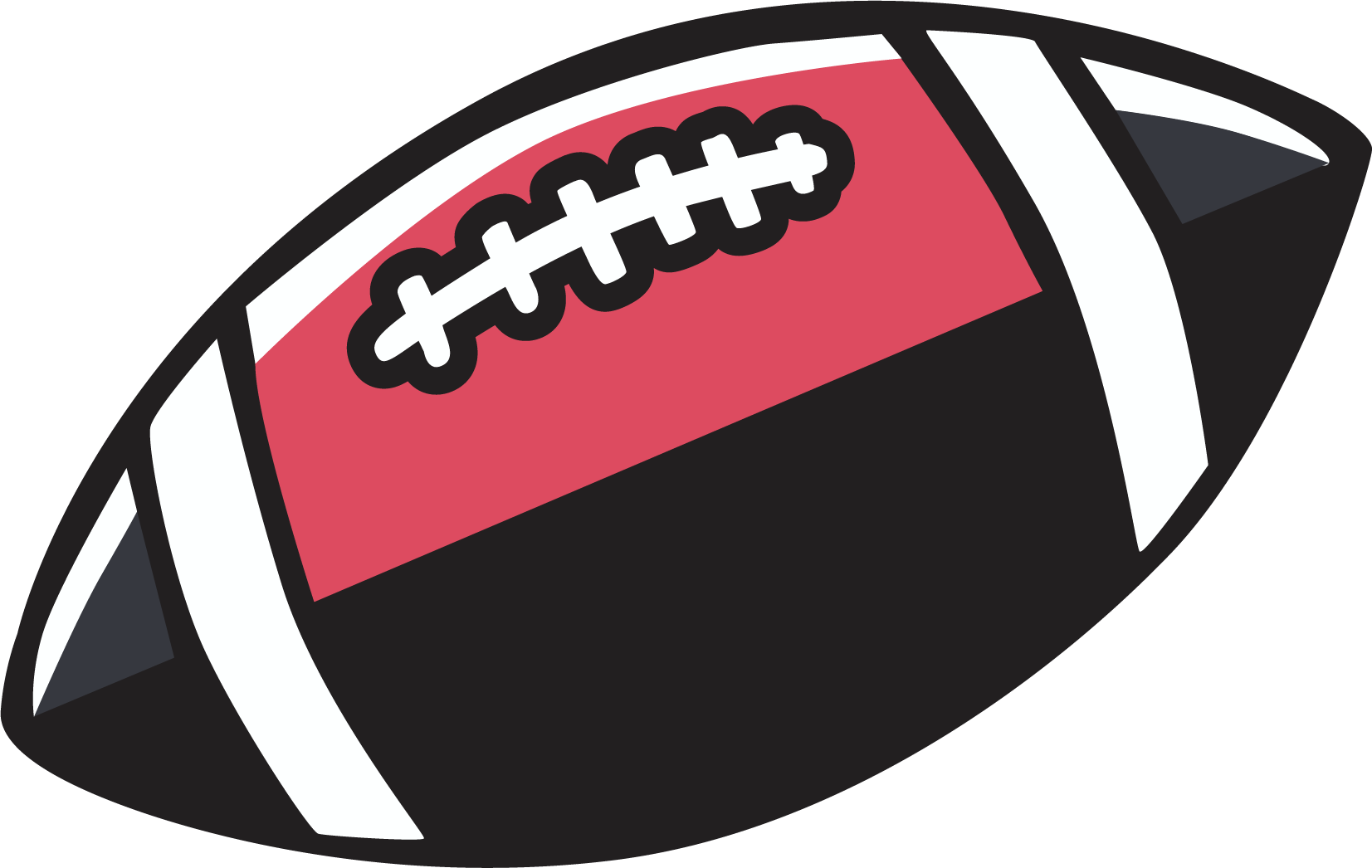 CRIMSON VALLEY RAPTORS
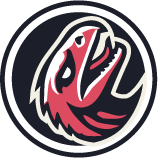